Спрятанное слово
Телевизор
М
Е
С
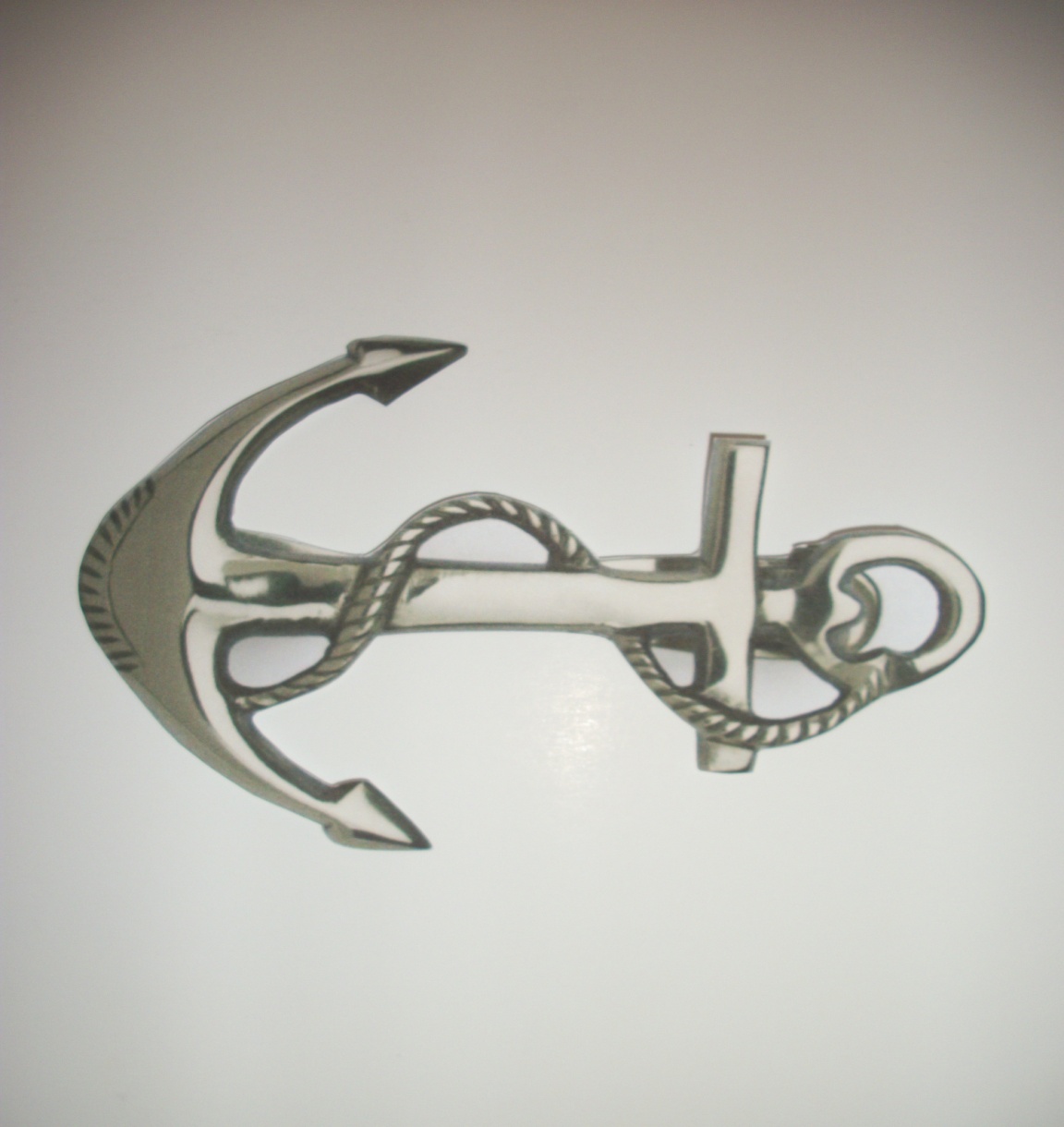 Я
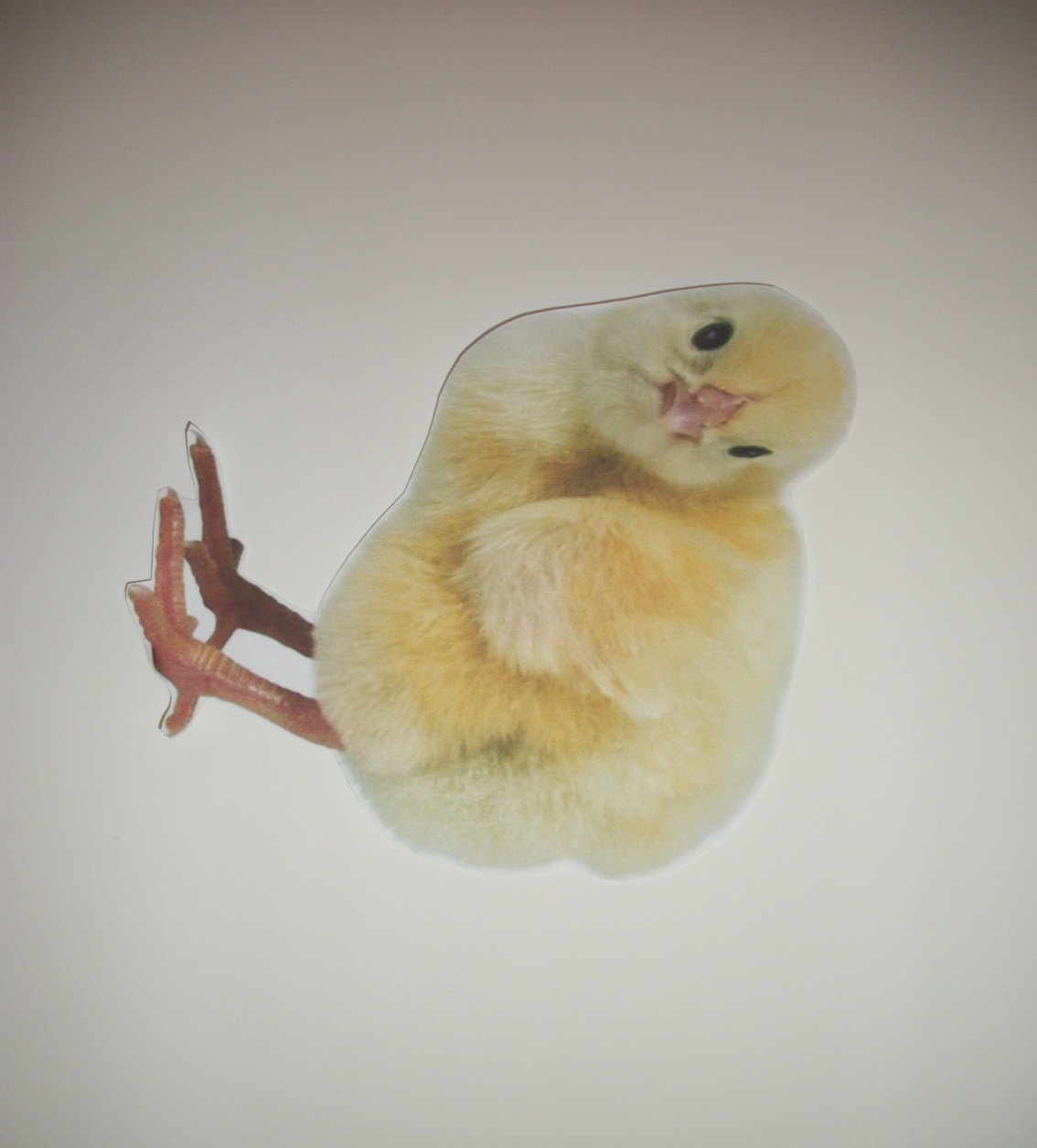 Ц
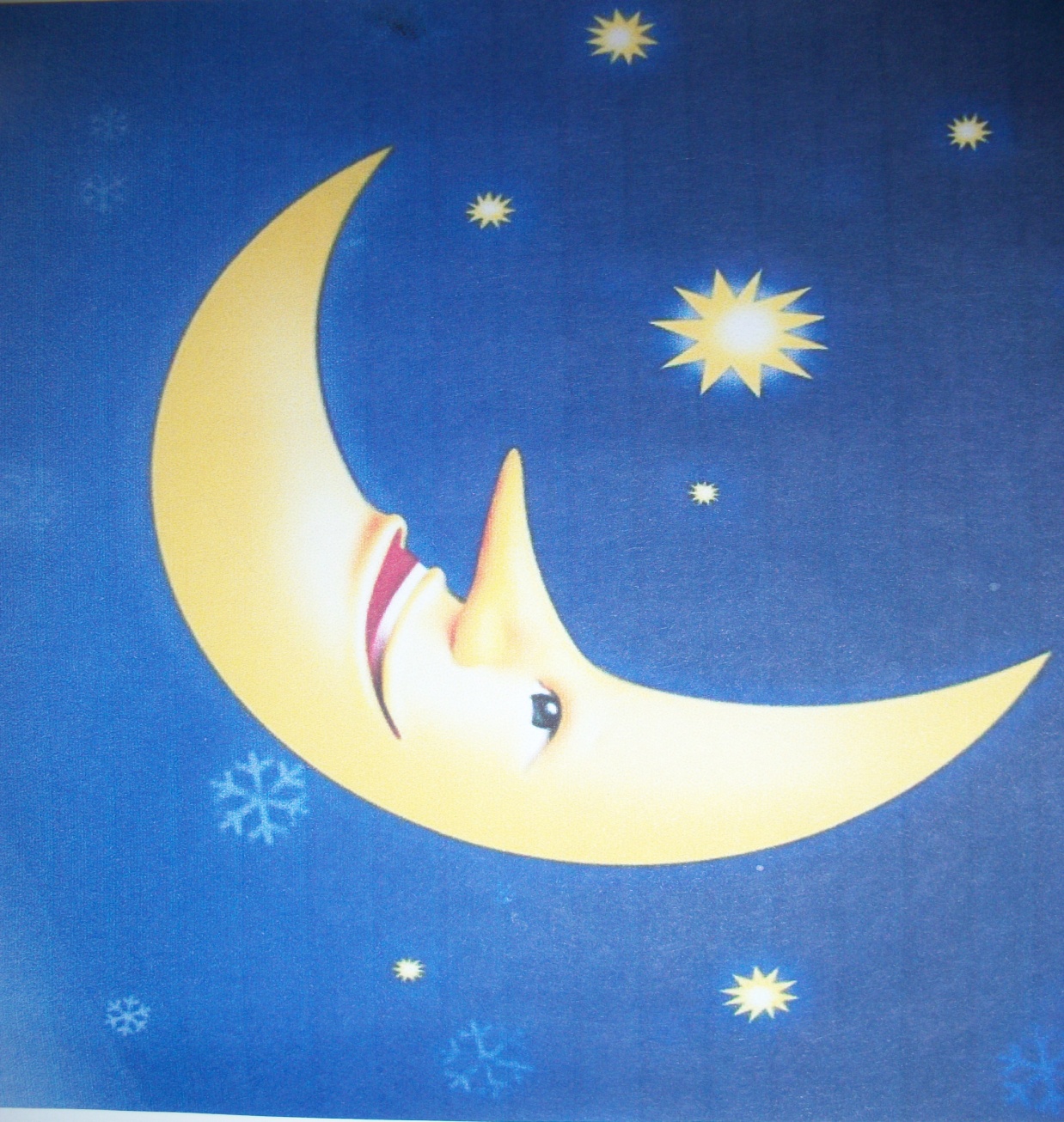